Cardiac Unknown
Case Presentation
68 year male with history of liver transplant 13 years back

Presented with fatigue

Underwent contrast enhanced CT (computed tomography) scan
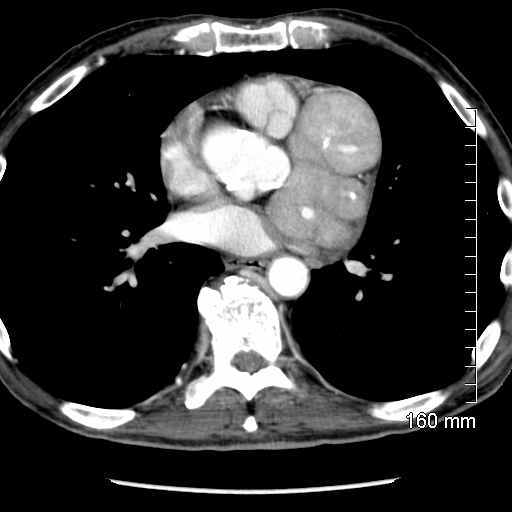 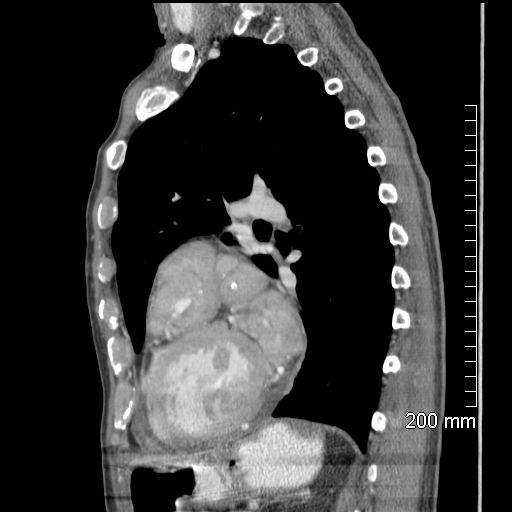 Contrast enhanced axial CT
Sagittal reformatted image
Findings: Extensive enhancing soft tissue masses surrounding the left anterior descending (LAD) (yellow arrow) and circumflex coronary (green arrow) arteries
2 Chamber long axis SSFP (steady state free precision) cine
4 Chamber SSFP cine
2 Chamber long axis SSFP (steady state free precision) cine
4 Chamber SSFP cine
Findings: MRI (magnetic resonance imaging) confirms CT findings and shows underlying aneurysmal dilatation of LAD  (yellow arrow)
3 chamber SSFP cine showing incidental significant aortic valve stenosis
Dynamic gradient perfusion images showing relatively increased perfusion as compared to normal myocardium
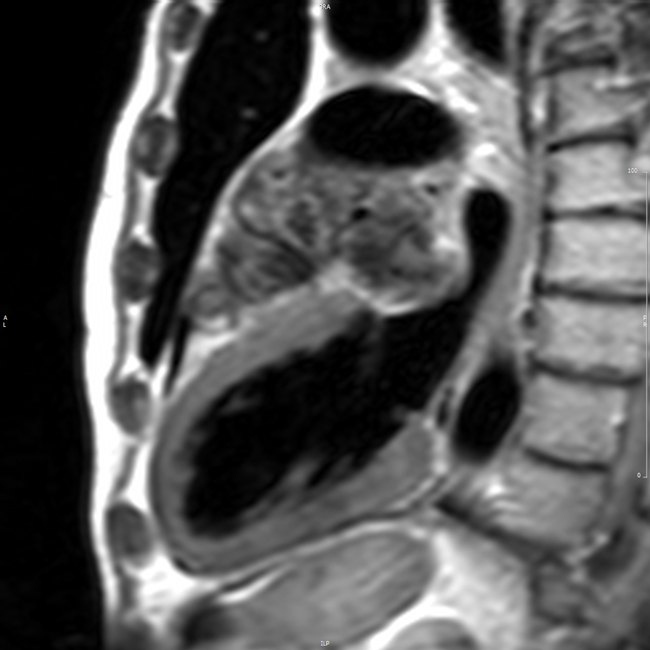 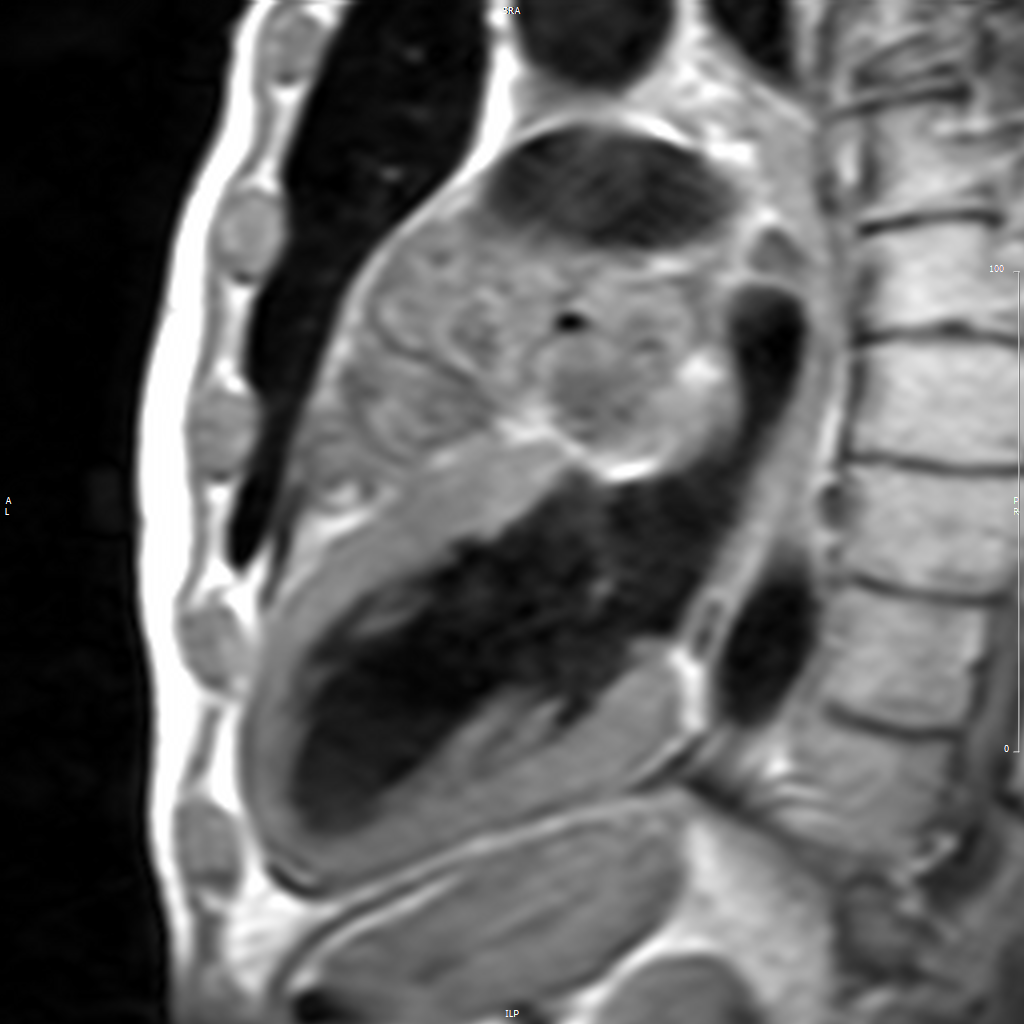 Pre and postcontrast non fat suppressed sagittal T1 weighted turbo spin echo images reveal heterogeneous enhancement of the soft tissue mass lesion
Imaging Findings
Extensive soft tissue surrounding the left anterior descending and circumflex coronary arteries seen on CT and MRI images

This soft tissue is enhancing on post contrast images

Incidental aortic stenosis
Discussion/Teaching Points
Enhancing soft tissue masses around the coronary artery is nonspecific in appearance

Differentials include inflammatory disorder or neoplastic etiology like lymphoma

Open biopsy was performed which revealed IgG4 related disease
Discussion/Teaching Points
IgG4 is a chronic inflammatory disease characterized by IgG4 positive plasma cell infiltrate 
This type of inflammatory changes were first described histopathologically in autoimmune pancreatitis in 2001
Though IgG4 related disease occurs commonly in glandular and ductal tissues this entity is also discussed in association with vascular system
Discussion/Teaching Points
IgG4 related inflammatory pseudotumor have been reported involving coronary artery
Coronary artery aneurysm formation is also described with IgG4 related disease
Recent reports suggested that there may be a role of IgG4 related inflammatory reactions in coronary atherosclerosis development leading to coronary stenosis
References
Hamano H, Kawa S, Horiuchi A, et al. High serum IgG4 concentrations in patients with sclerosing pancreatitis. N Engl J Med 2001;344:732-8.
Sugimoto T, Morita Y, Isshiki K et al. Constrictive pericarditis as an emerging manifestation of hyper-IgG4 disease. Int J Cardiol 2008; 130:e100.
Matsumoto Y, Kasashima S, Kawashima A, Sasaki H, Endo M, Kawakami K, Zen Y, Nakanuma Y. A case of multiple immunoglobulin G4-related periarteritis: a tumorous lesion of the coronary artery and abdominal aortic aneurysm. Hum Pathol. 2008 Jun;39(6):975-80. 
Nobukazu Ishizaka. IgG4-related disease underlying the pathogenesis of coronary artery disease. 2013, Clinica Chimica Acta 415, 220–225.
Coronary wrapIgG4 disease – inflammatory pseudotumor
Dhiraj Baruah, MD
Jason Rubenstein, MD
Kaushik Shahir, MD
Department of Radiology
Medical College of Wisconsin